ENCUENTROS CON LA PESCA
Enero 2023
AGENDA
1. Informacion de capturas – pesca procesada (últimos 5 años)
2. Pesca Objetivo y Biomasa promedio comparada con Cuotas
3. Aumento en pesca procesada por compras de pesca
4. Embarcaciones operando y trabajadores de lanchas artesanales
5. Personas trabajando en Planta Blumar
6. Recomendaciones para un nueva ley de pesca.
1- PROCESAMIENTO DE PESCA ORIGEN ARTESANAL
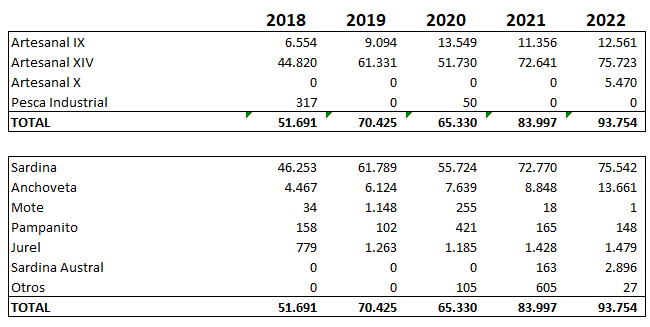 1- CRECIMIENTO SOSTENIDO-GESTION RESPONSABLE
2 - PESCA OBJETIVO
2- BIOMASA SOSTENIBLE Y DE ALTA DISPOSICIÓN
3- GESTION PARA MAYOR CUOTA
COMPRA DE PESCA A QUIENES NO PESCAN Y VENDEN SUS CUOTAS
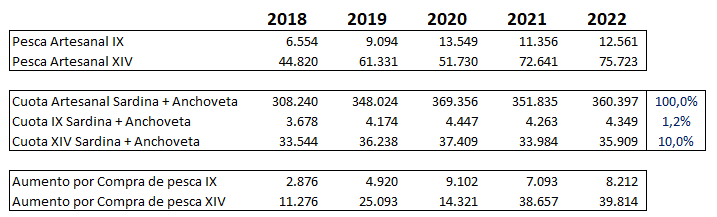 3- GESTION PARA MAYOR CUOTA
COMPRA DE PESCA A QUIENES NO PESCAN Y VENDEN SUS CUOTAS
PESCA - CUOTAS – COMPRAS Sardina + Anchoveta (miles de Ton)
4- OPERACIÓN LANCHAS ARTESANALES
5- EQUIPO DE PLANTA
6- RECOMENDACIONES PARA UNA NUEVA LEY DE PESCA
Fortalecer las atribuciones de Sernapesca para una gestión preventiva de la pesca irregular, para una mayor presencia en puntos de descarga a nivel nacional.

Revisar la distribución de las cuotas artesanales y asignarlas a quienes realizan el esfuerzo pesquero sobre los recursos.

Hacer mas flexible la la operación entre las zonas contiguas